Интересные факты  об   углеводородах
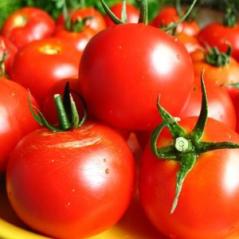 Положите ваши зеленые помидоры в бумажный пакет вместе со спелыми яблоками. Яблоки выделяют этилен, который ускоряет созревание помидоров.
Совет: 
Проверяйте пакет ежедневно!
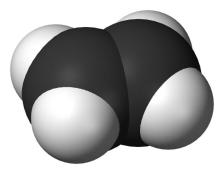 В жировой ткани человека и животных накапливаются хлорорганические соединения. Они крайне опасны для человека – поражают почки, печень, приводят к нарушениям эндокринной и сердечнососудистой систем.
Почему важно следить за весом?
В чем опасность хлорированной воды?
При хлорировании воды образуется хлороформ, дихлорметан, обладающие канцерогенной активностью – способностью вызывать злокачественные опухоли.
Часовое принятие ванны, содержащей хлорированную воду, соответствует десяти литрам выпитой хлорированной воды
Для изготовления 1 шины по методу Лебедева уходило около 500 килограммов картошки
Немного истории
В ответ мировые газеты писали:
«Новость из страны Советов является очередной ложью. Изготовить синтетический каучук в принципе невозможно»
Впервые синтетический каучук получил в 1929 г. С.В.Лебедев
Френы и озоновые дырки
Главными веществами, влияющими на разрушение озона (О3) являются простые вещества (водород, кислород,  хлор, бром) и органические соединения (метан, фторхлор, фторбром, последние – фреоны)
Фреоны – галогеналканы, фтор и хлорсодержащие производные насыщенных углеводородов
Озоновая дыра
Озо́новая дыра́ — локальное падение концентрации озона в озоновом слое Земли. По общепринятой в научной среде теории, во второй половине XX века всё возрастающее воздействие антропогенного фактора в виде выделения хлор- и бромсодержащих фреонов 
привело к значительному утончению озонового слоя.
Классификация фреонов
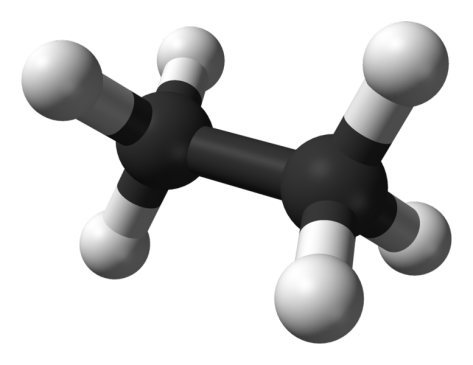 Это интересно:
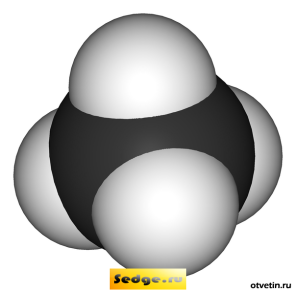 Предположительно, что на поверхности Титана (спутник Сатурна) в условиях низких температур (−180 °C) существуют целые озёра и реки из жидкой метано-этановой смеси.
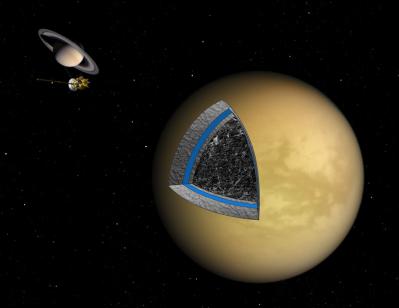 Интересный факт:
Число возможных структурных изомеров гектана (С100) — 592 107 × 1034. Применяется как добавка к парафину и вазелину.
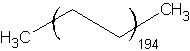 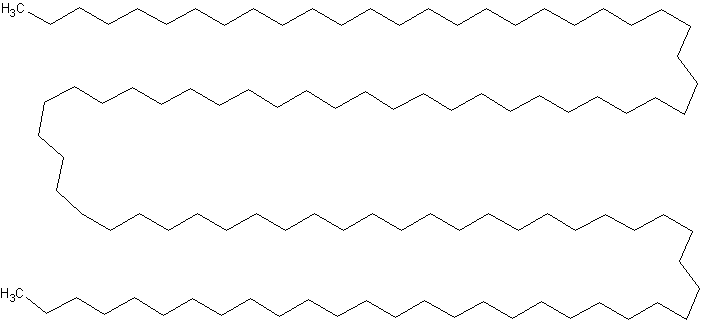 Нонаконтатриктан- углеводород, алкан, содержащий в себе 390 атомов углерода
C390H782
Углеводороды в космосе
В небольших количествах алканы содержатся в атмосфере внешних газовых планет Солнечной системы: на Юпитере — 0,1 % метана, 0,0002 % этана, на Сатурне метана 0,2 %, а этана — 0,0005 %, метана и этана на Уране — соответственно 1,99 % и 0,00025 %, на Нептуне же — 1,5 % и 1,5·10−10, соответственно
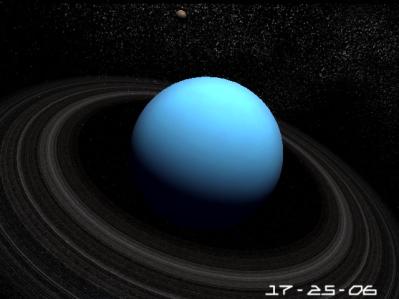 Маслородный газ
Впервые этилен был получен в 1669 году. Его назвали его «маслородным газом» так как при взаимодействии с хлором, он образовывал маслянистую жидкость — дихлорэтан. По-французски «маслородный» — oléfiant. Французский химик Антуан Фуркруа ввёл этот термин в практику, а когда были обнаружены другие углеводороды такого же типа, это название стало общим для всего.
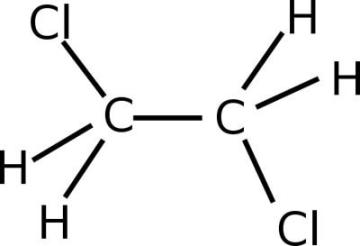